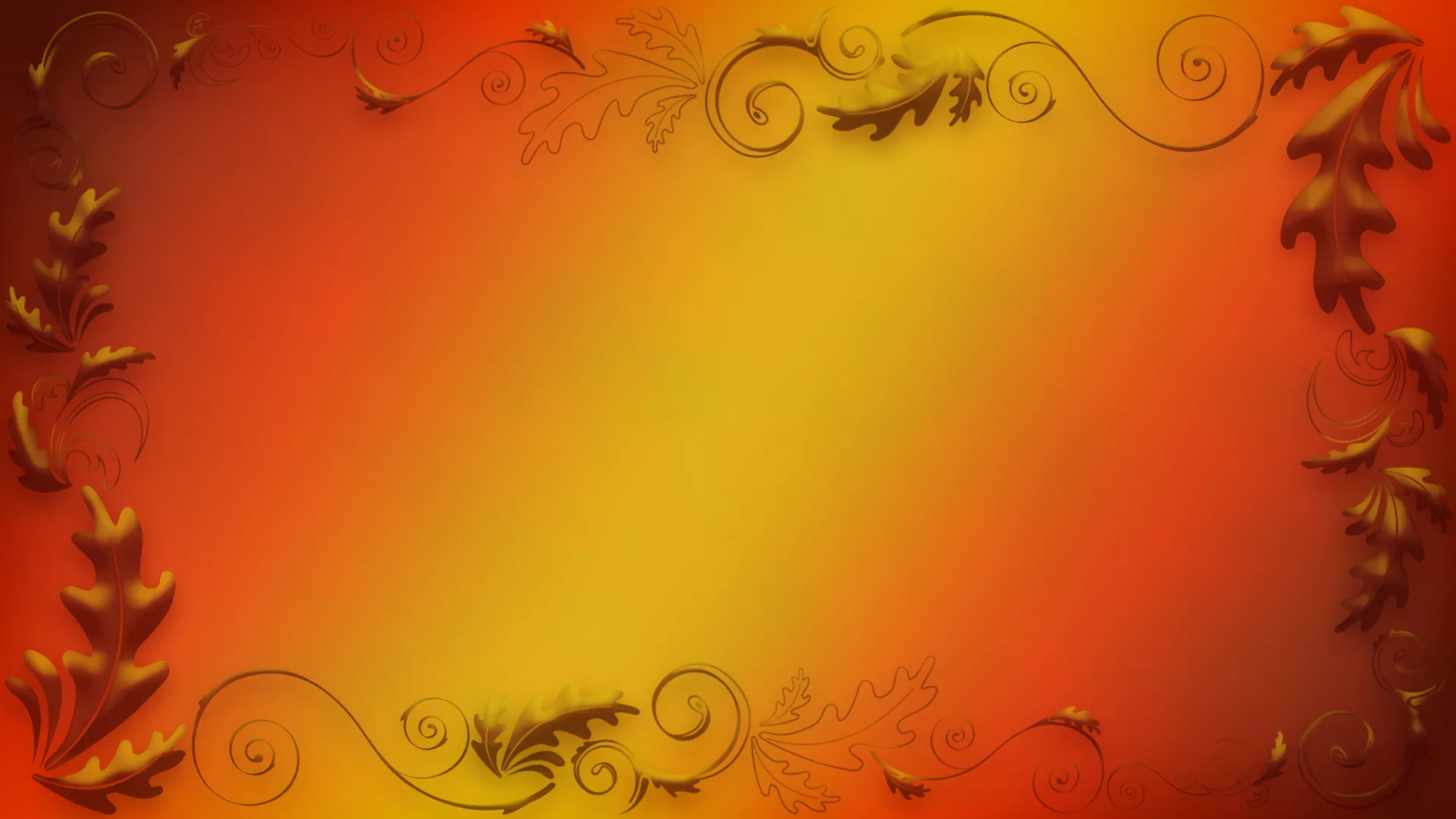 Школа – территория здоровья!
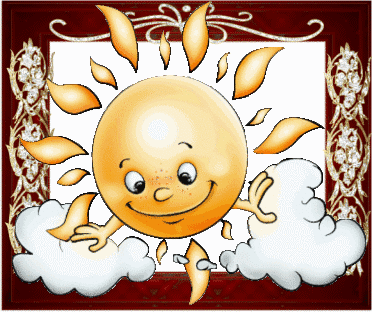 Качество здоровья педагогического коллектива  – важный показатель качества жизни общества и государства, отражающий не только настоящую ситуацию, но и формирующий прогноз на её развитие в будущем. Этот показатель отражается на индивидуальном уровне и характеризует возможность личности в успешной самореализации и эффективной жизнедеятельности.
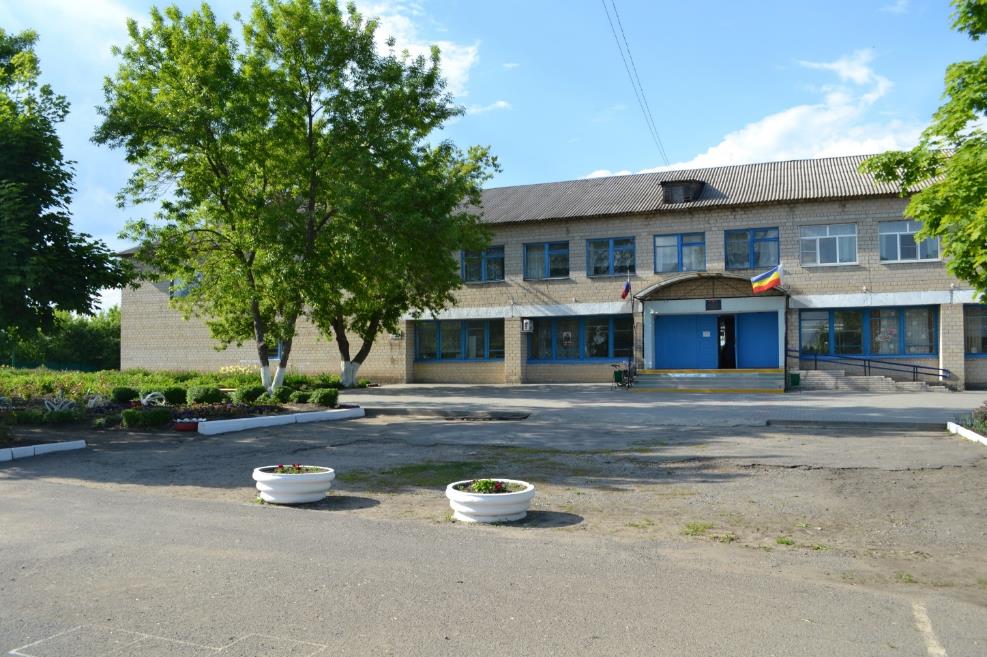 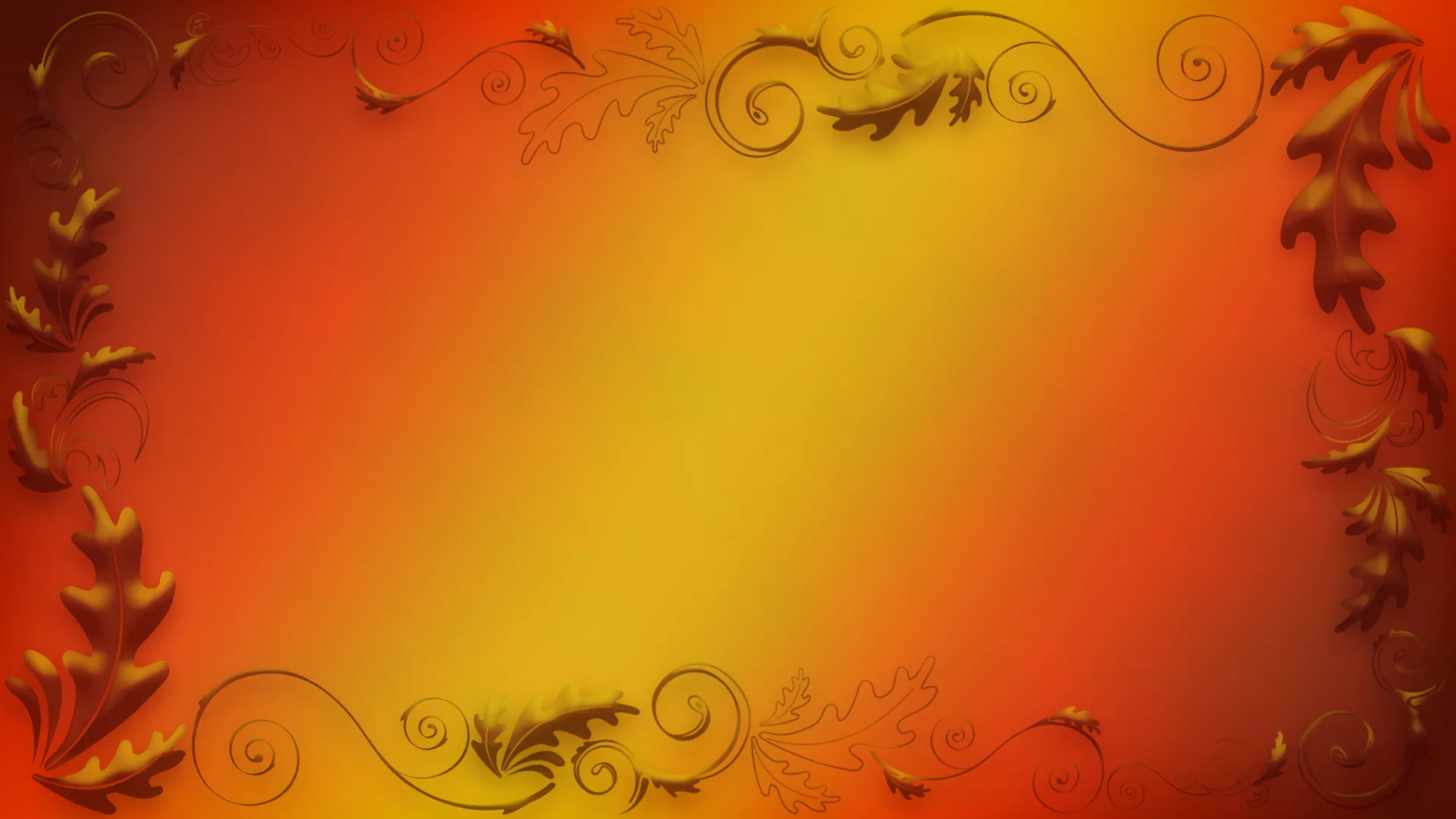 Педсовет «Профилактика профессионального выгорания»
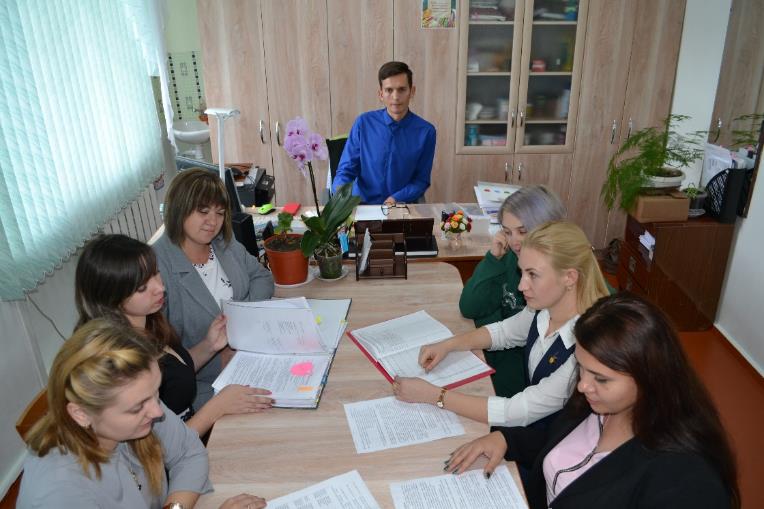 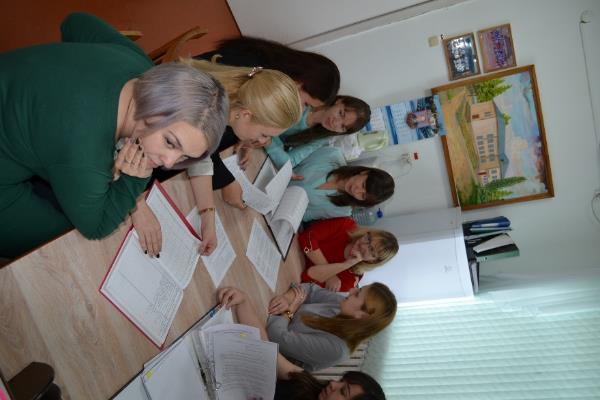 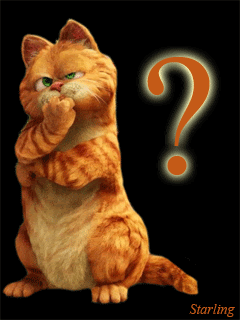 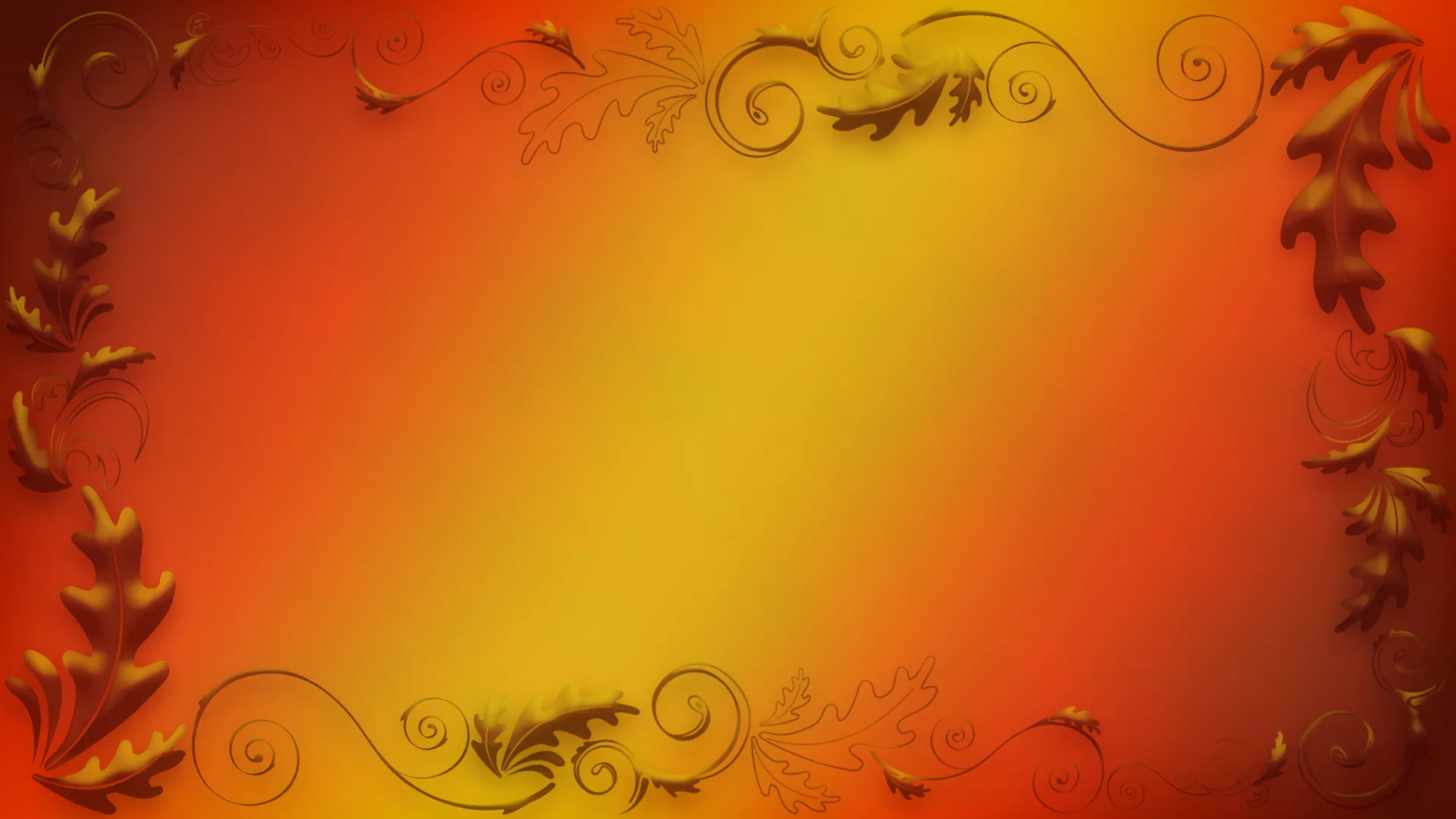 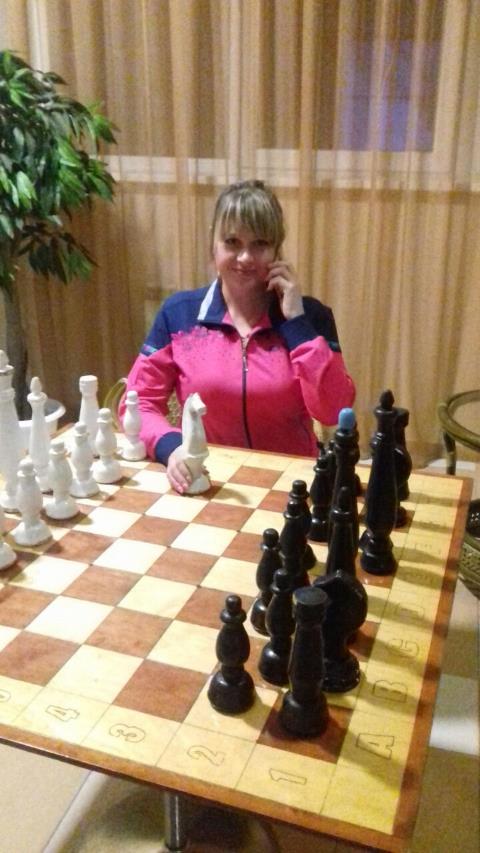 Спортивное противостояниедиректора МБОУ Чертковской СОШ№1  и председателя профкома.
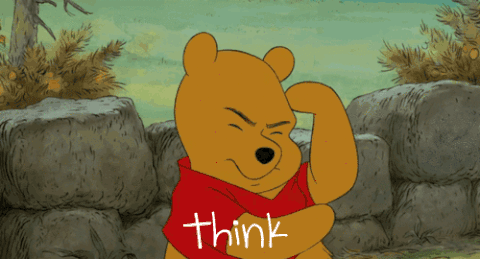 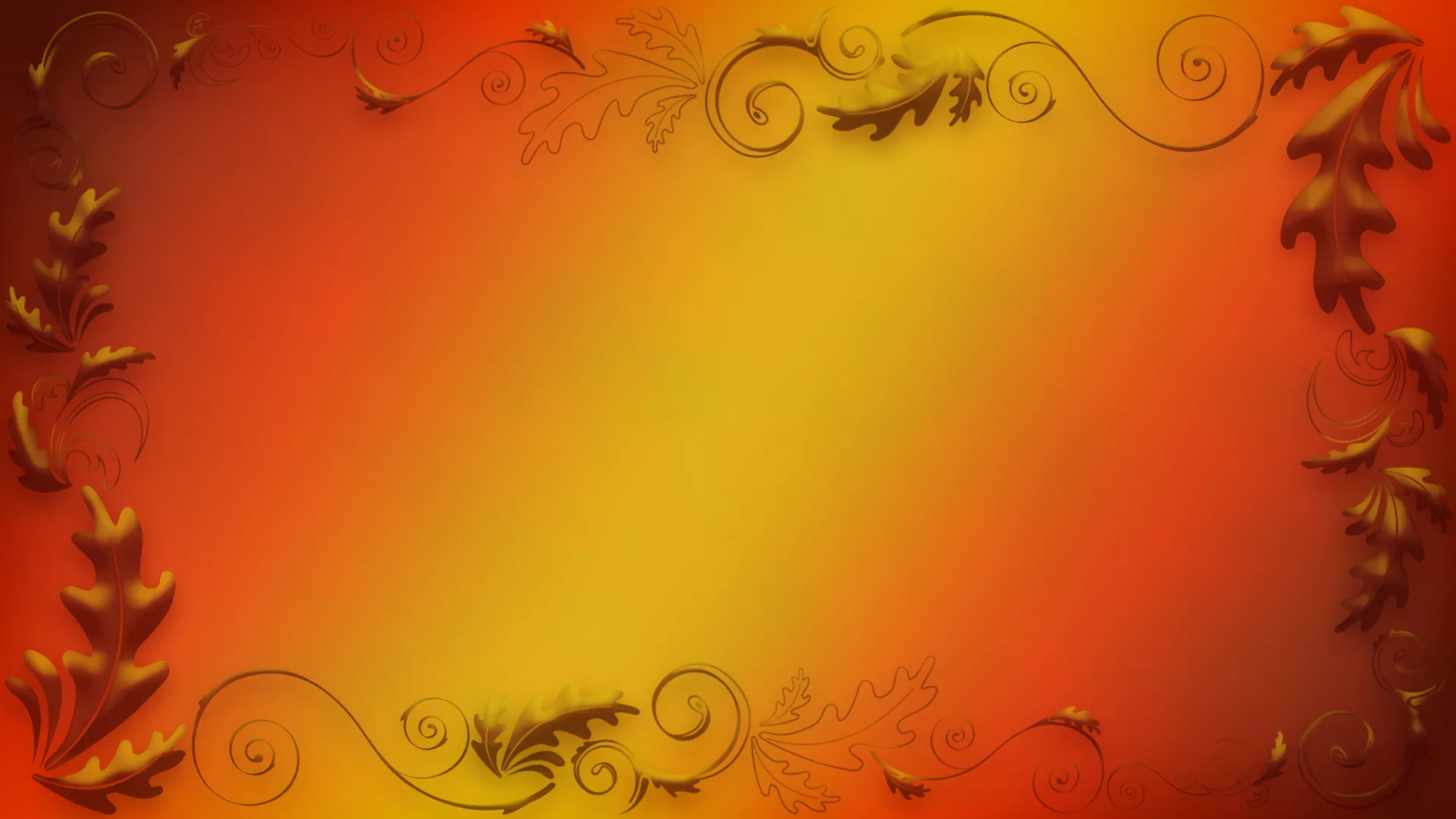 Продолжаем вести активный образ жизни!
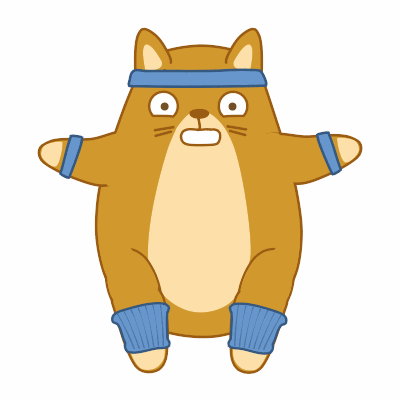 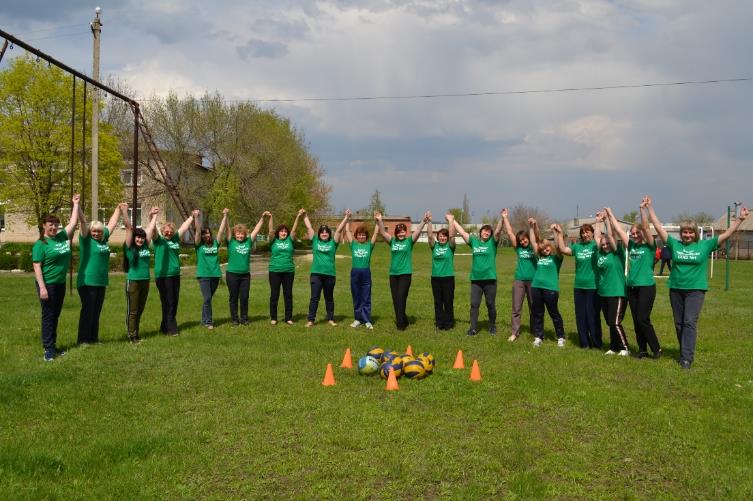 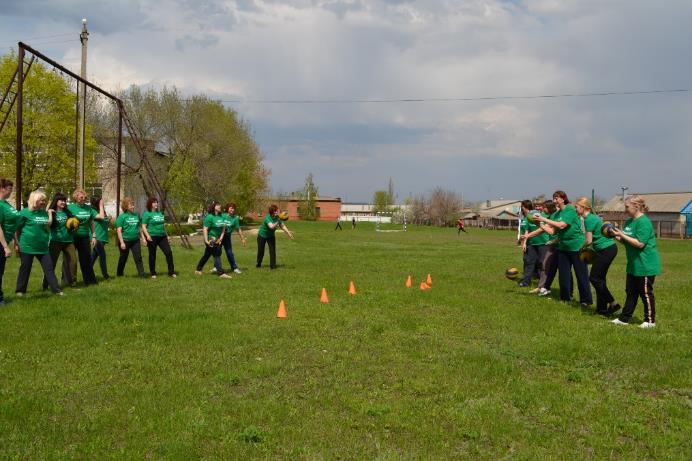 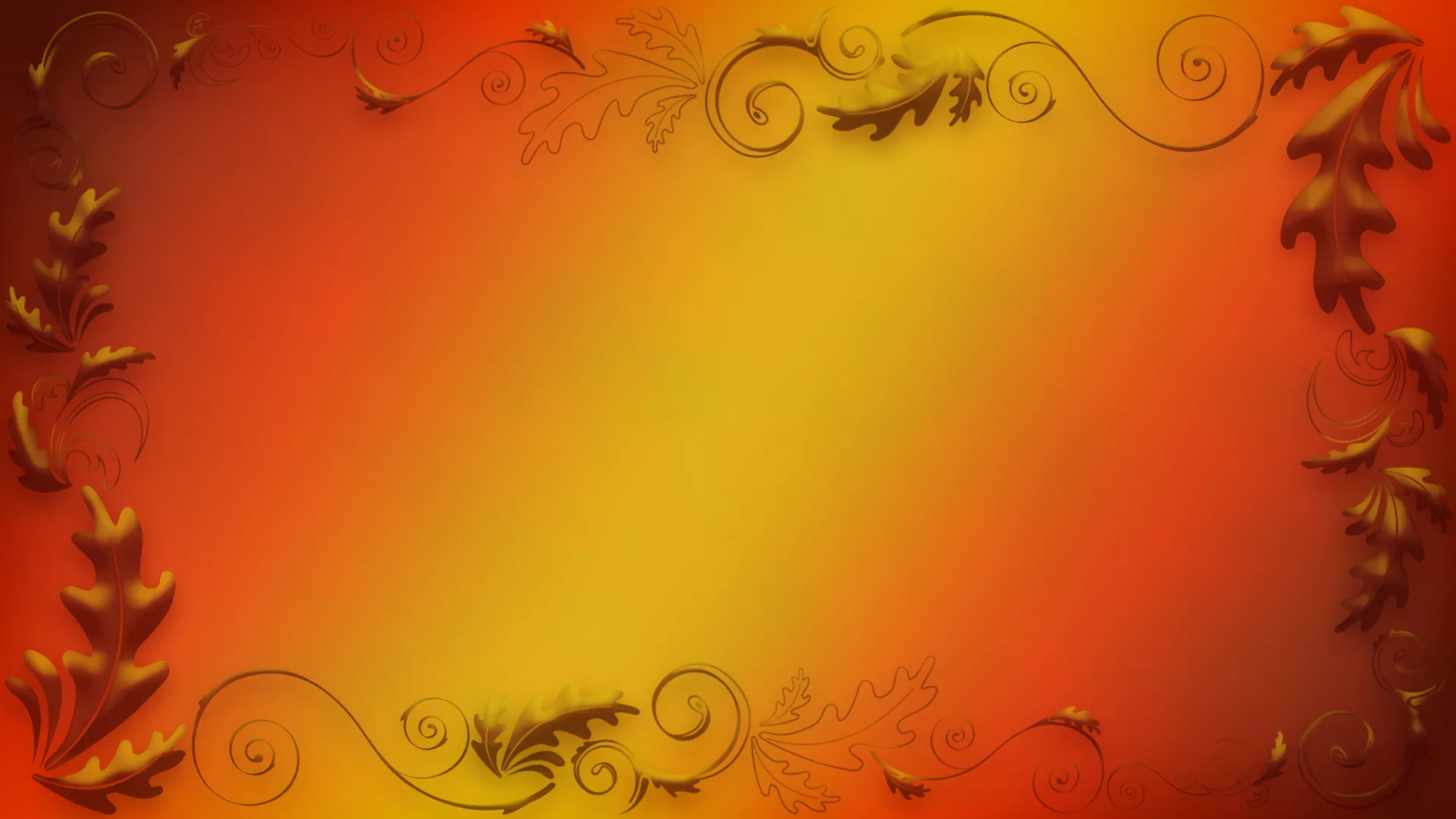 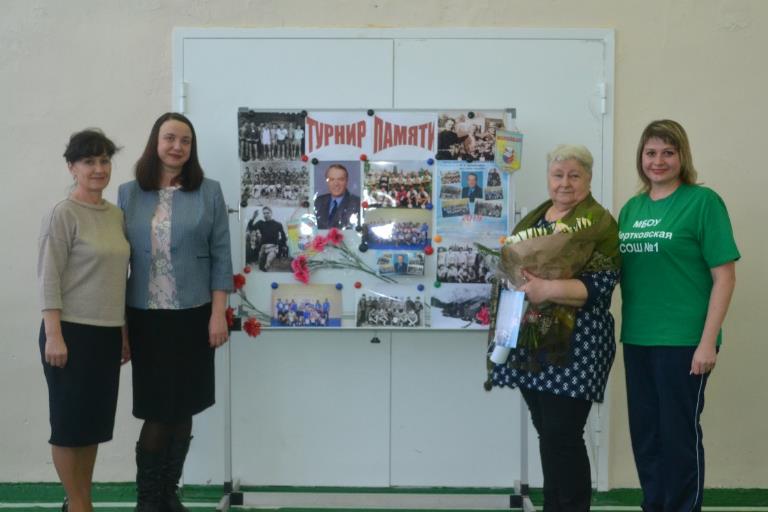 Мы этой памяти верны!
Уже много лет подряд в стенах Чертковской школы №1 проходит открытый турнир по волейболу, посвященный памяти учителя физической культуры Николая Дмитриевича Кулиничева. Учителя чтят память своего коллеги, из года в год в ноябре на площадке встречаются много сильных команд, которые играют в память о замечательном человеке!
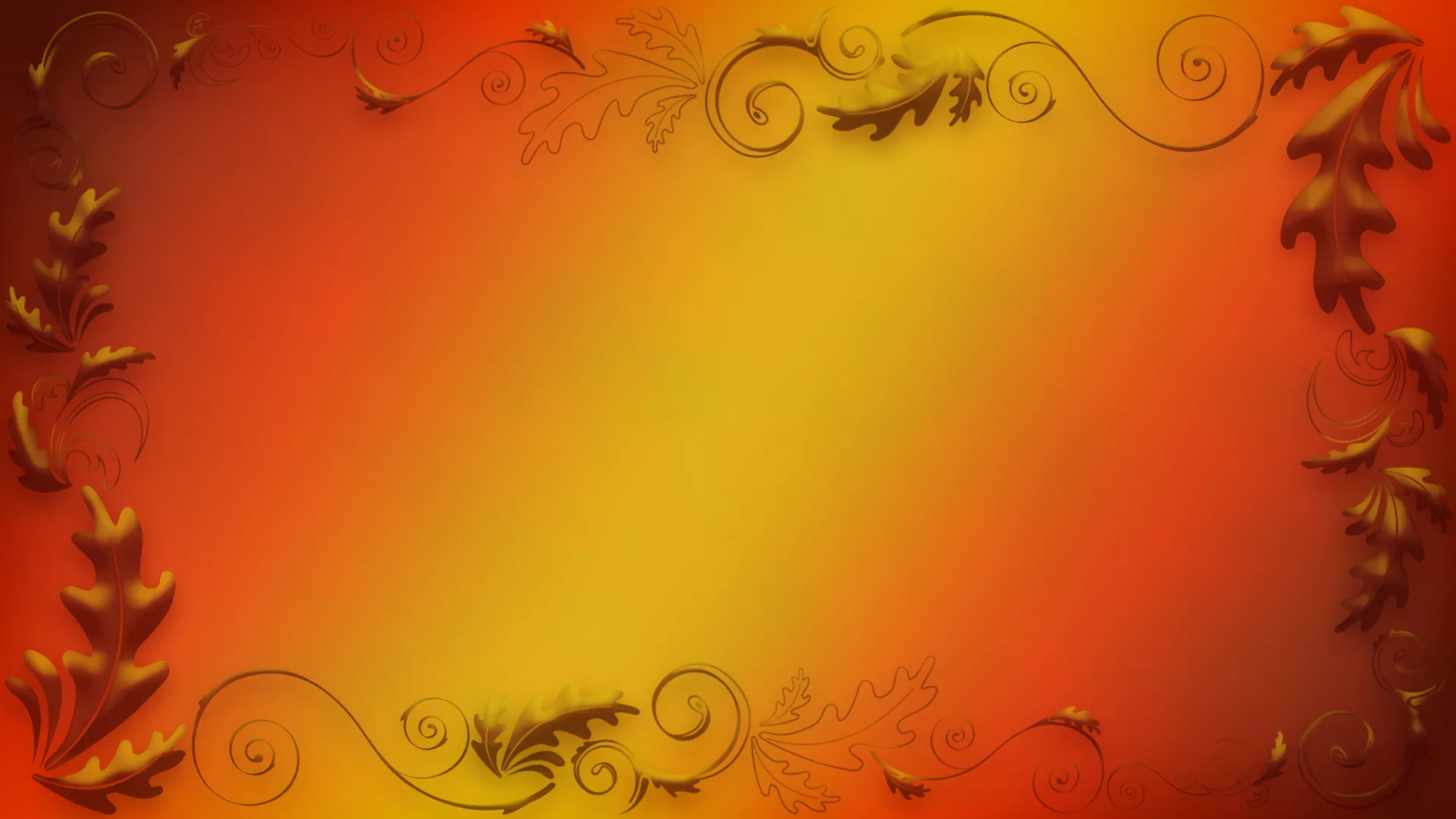 КОМАНДА МОЛОДОСТИ НАШЕЙ!
Спасительной силой в нашем мире является спорт – над ним по-прежнему реет флаг оптимизма, здесь соблюдают правила и уважают противника независимо от того, на чьей стороне победа.
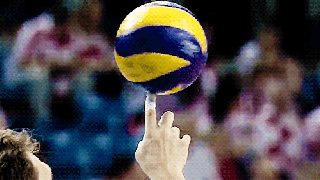 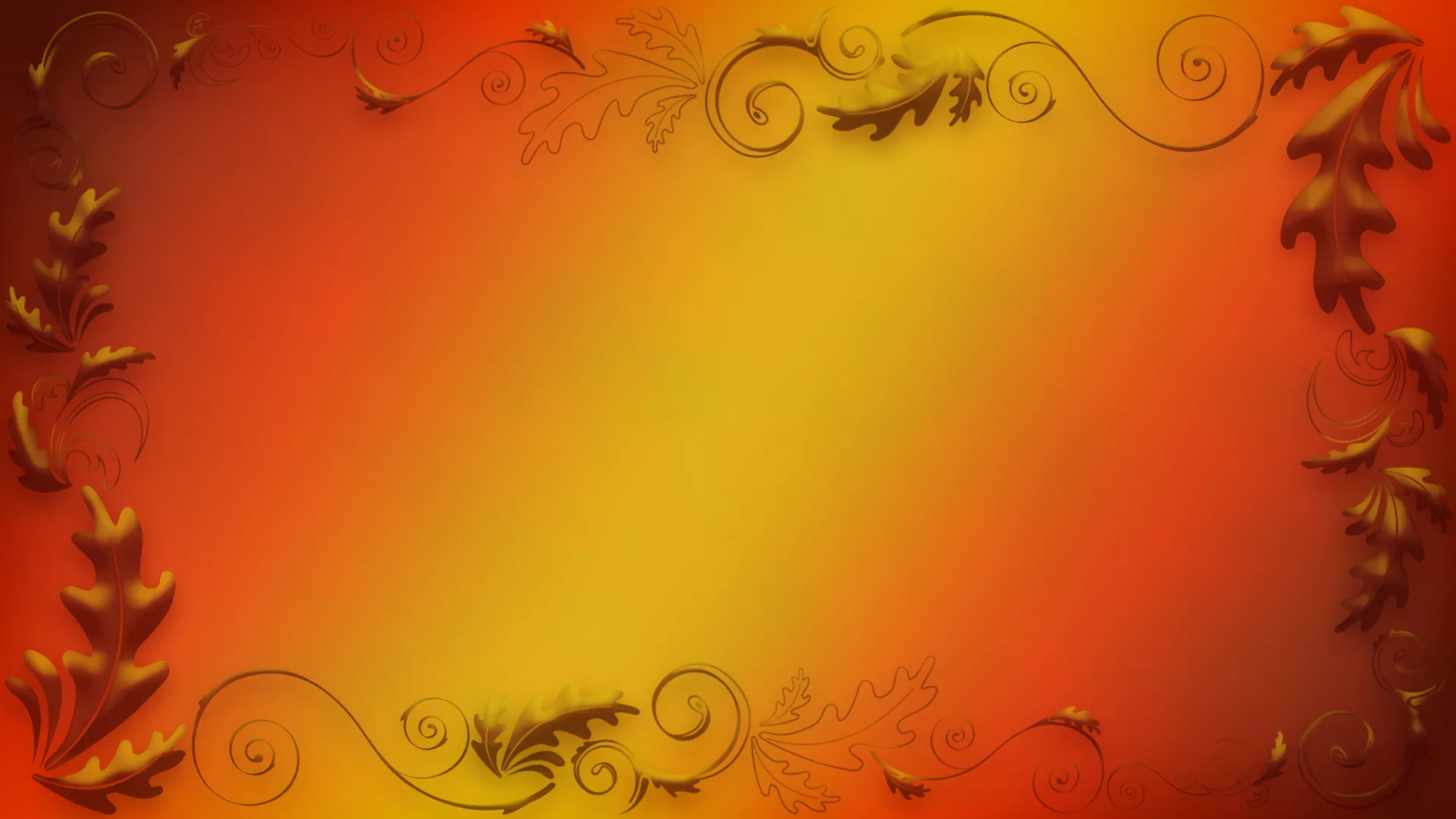 Укрепляем здоровье с пользой!
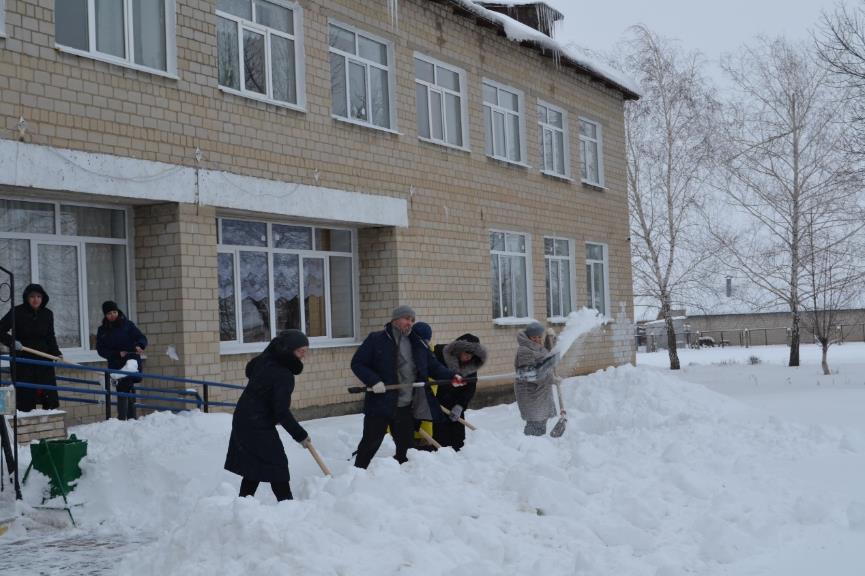 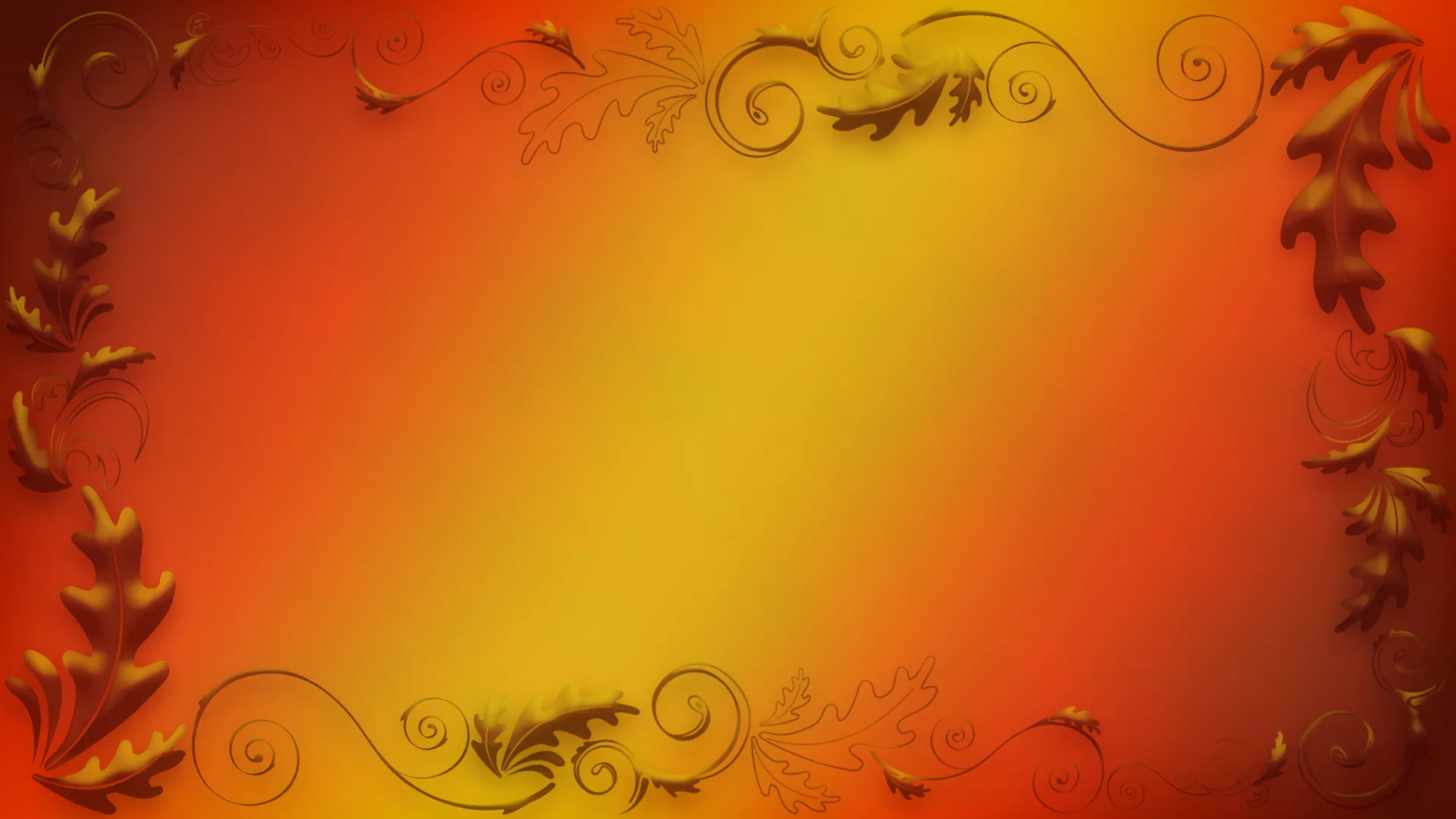 Минуты отдыха и коллективного общения!
Позитив – на всех!
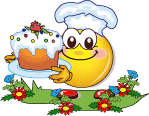 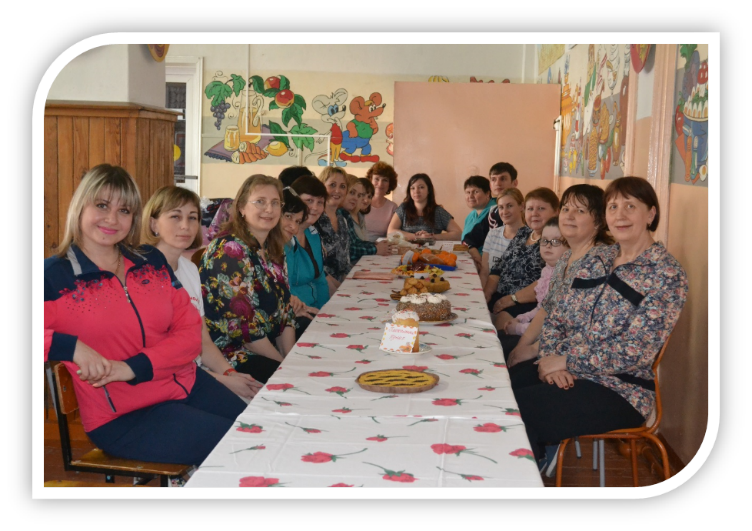 Умеем отлично работать и отлично отдыхать.
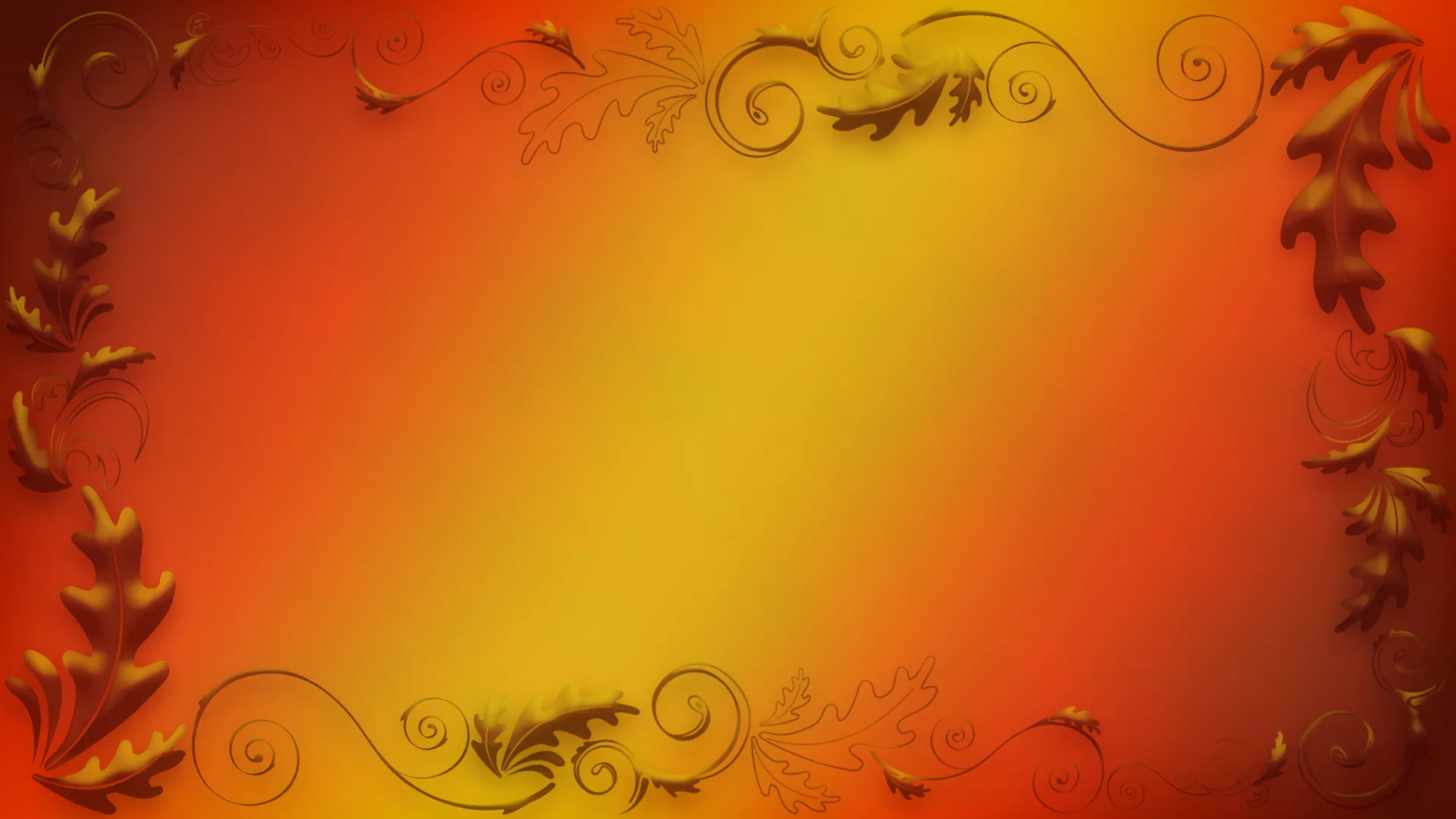 Активисты покоряют Кисловодск!
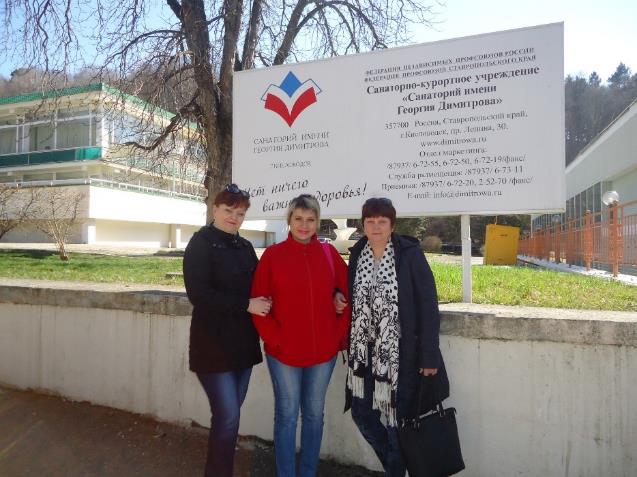 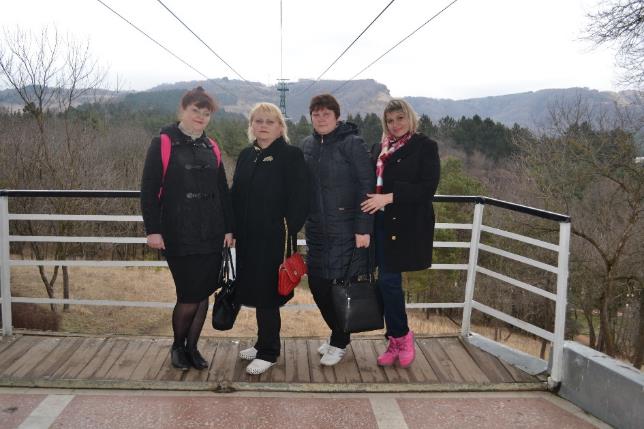 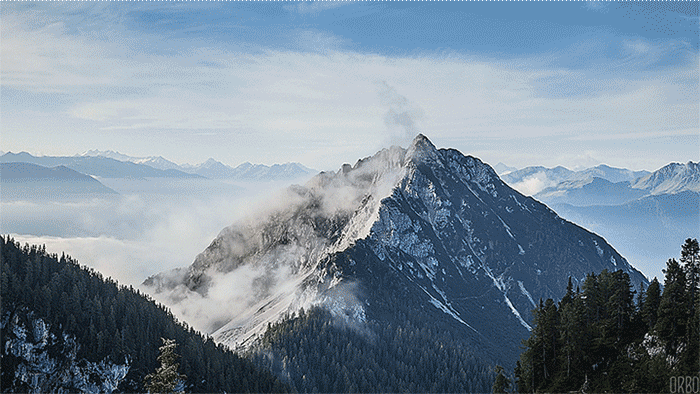 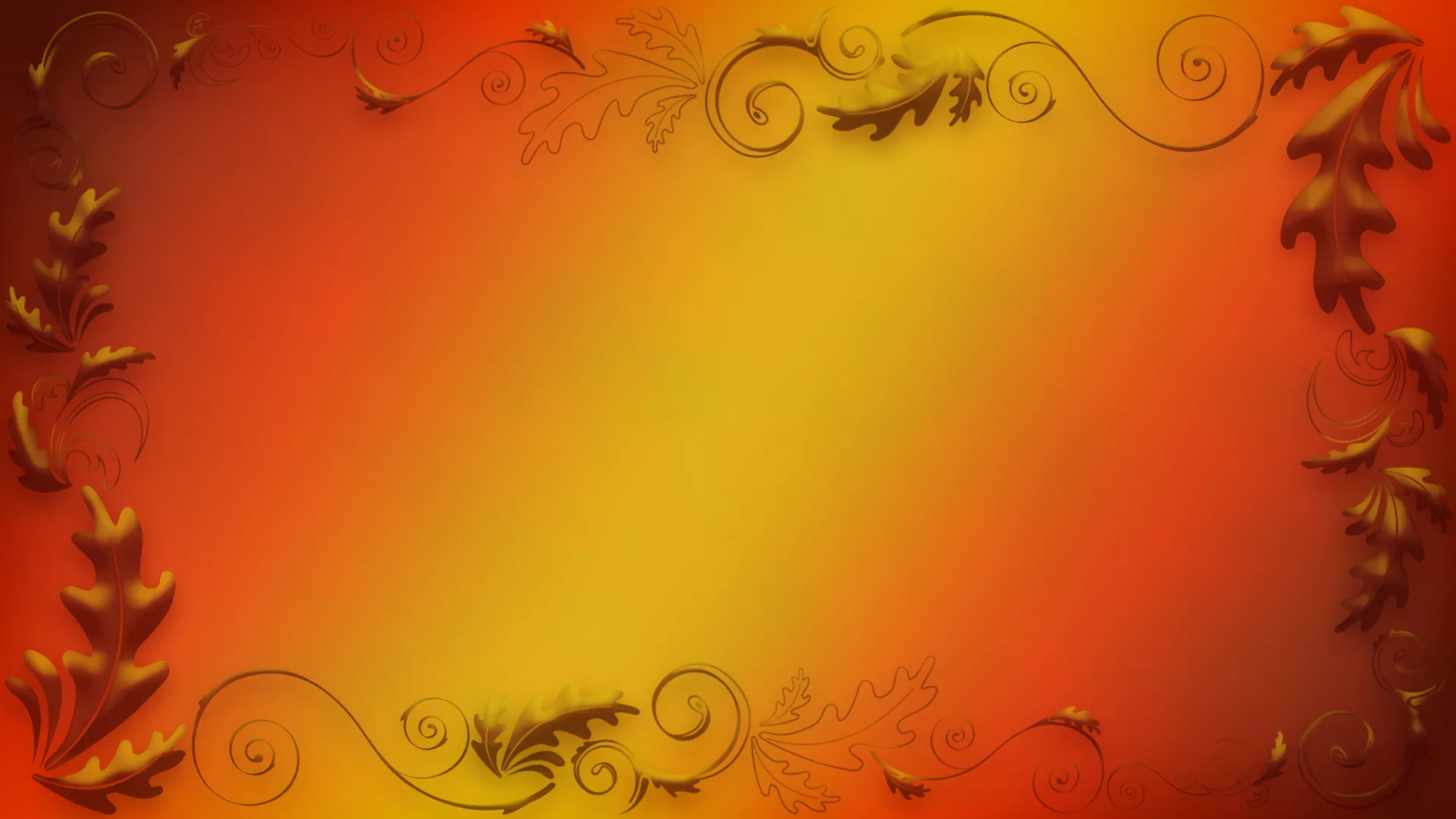 ЗДОРОВЬЕ – САМАЯ БОЛЬШАЯ ЦЕННОСТЬ!
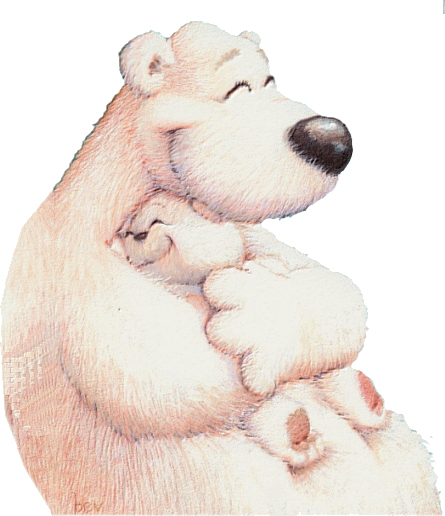 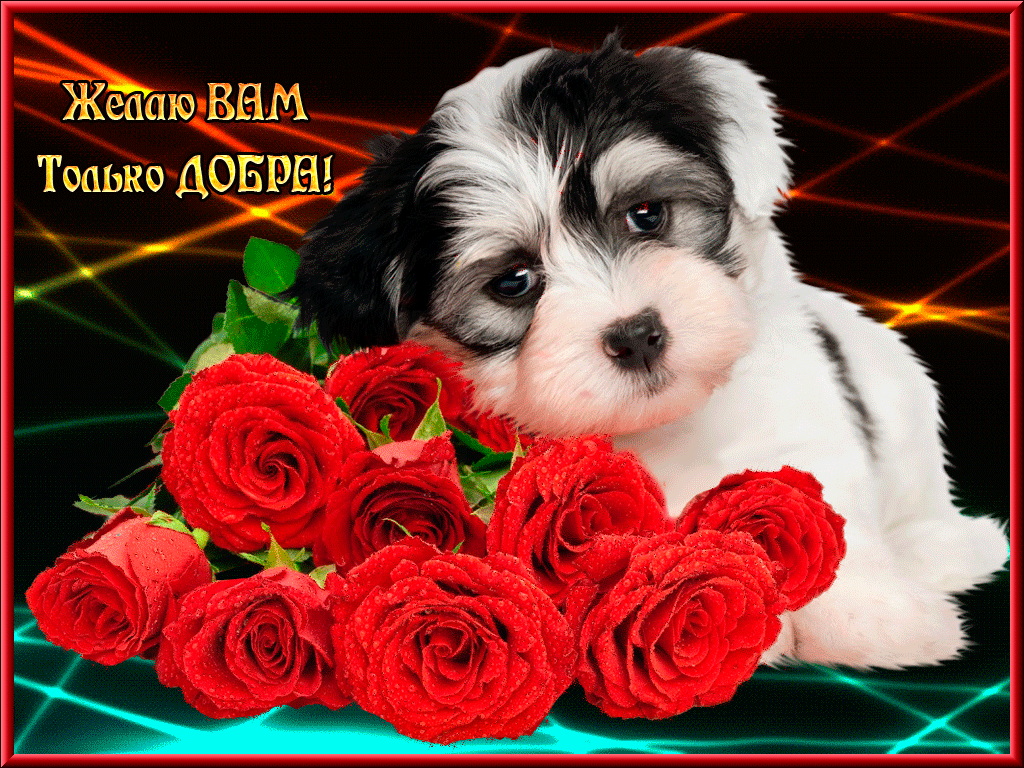 Дружный коллектив МБОУ Чертковской СОШ №1!